муниципальное бюджетное дошкольное образовательное учреждение
детский сад №89 «Крепыш»
Игра – 
как ведущая деятельность детей младшего дошкольного возраста 
Презентация для родителей
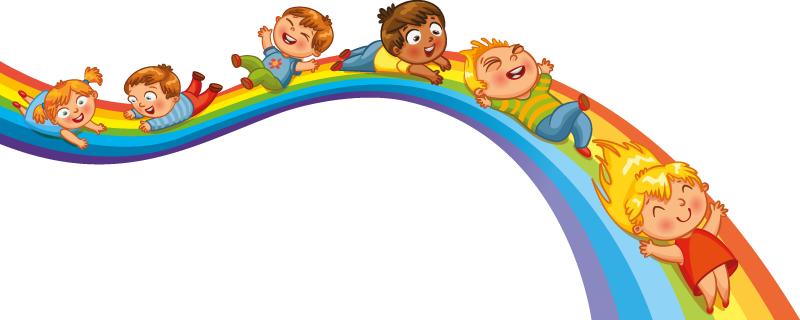 г. СУРГУТ
«Игра — это огромное светлое окно,
через которое в духовный мир ребенка вливается
живительный поток представлений, понятий об окружающем мире.
Игра — это искра, зажигающая огонек
пытливости и любознательности».
Сухомлинский В.А.
В игре ребенок приобретает новые знания, умения, навыки.
Игры, способствующие развитию восприятия, внимания, памяти, мышления, развитию творческих способностей, направлены на умственное развитие дошкольника в целом
В игровой ситуации ребенок учится соотносить свои желания с правилами игры и желаниями других детей. У него развиваются коммуникативные способности, умение устанавливать взаимоотношения..
Дидактические игры — это разновидность игр с правилами, специально создаваемых педагогикой в целях обучения и воспитания детей. 
Они направлены на решение конкретных задач обучения детей, но в то же время в них проявляется воспитательное и развивающее влияние игровой деятельности.
Игровой метод обучения
Функции  игры – это:
Средство всестороннего воспитания личности
Форма обучения детей
Самостоятельная игровая деятельность
Мы предоставляем детям возможность играть в разное время дня: утром до завтрака, между завтраком и занятием, в перерывах между занятиями, на прогулке, во второй половине дня. Игры в утренние часы способствуют созданию у детей бодрого, радостного настроения на весь день. Каждый может заняться любимыми играми, по желанию объединиться с друзьями.
Игры,
 используемые в работе 
с детьми раннего возраста:
словесные
настольно-печатные
предметные
«Вершки и корешки»
«Чудесный мешочек»
 «Путаница»
  «Узнай на вкус»
 «Разложи листочки
   по порядку»
 «Принеси желтый листок»
«Кто летает, бегает и прыгает?»
 «Что за птица?»
 «Когда это бывает?»
 «Нужно – не нужно»
 «Кто как кричит?»
«Картинки-половинки»
 «Кто где живет?»
 «Чей малыш?»
 «Найди свой домик»
 «Собери картинку»
 «Лото»
Дидактическая игра «Собери пирамидку»
Цель: Выявить умения ребенка сравнивать предметы по величине (большой – маленький, больше-меньше), различать понятия «один – много»
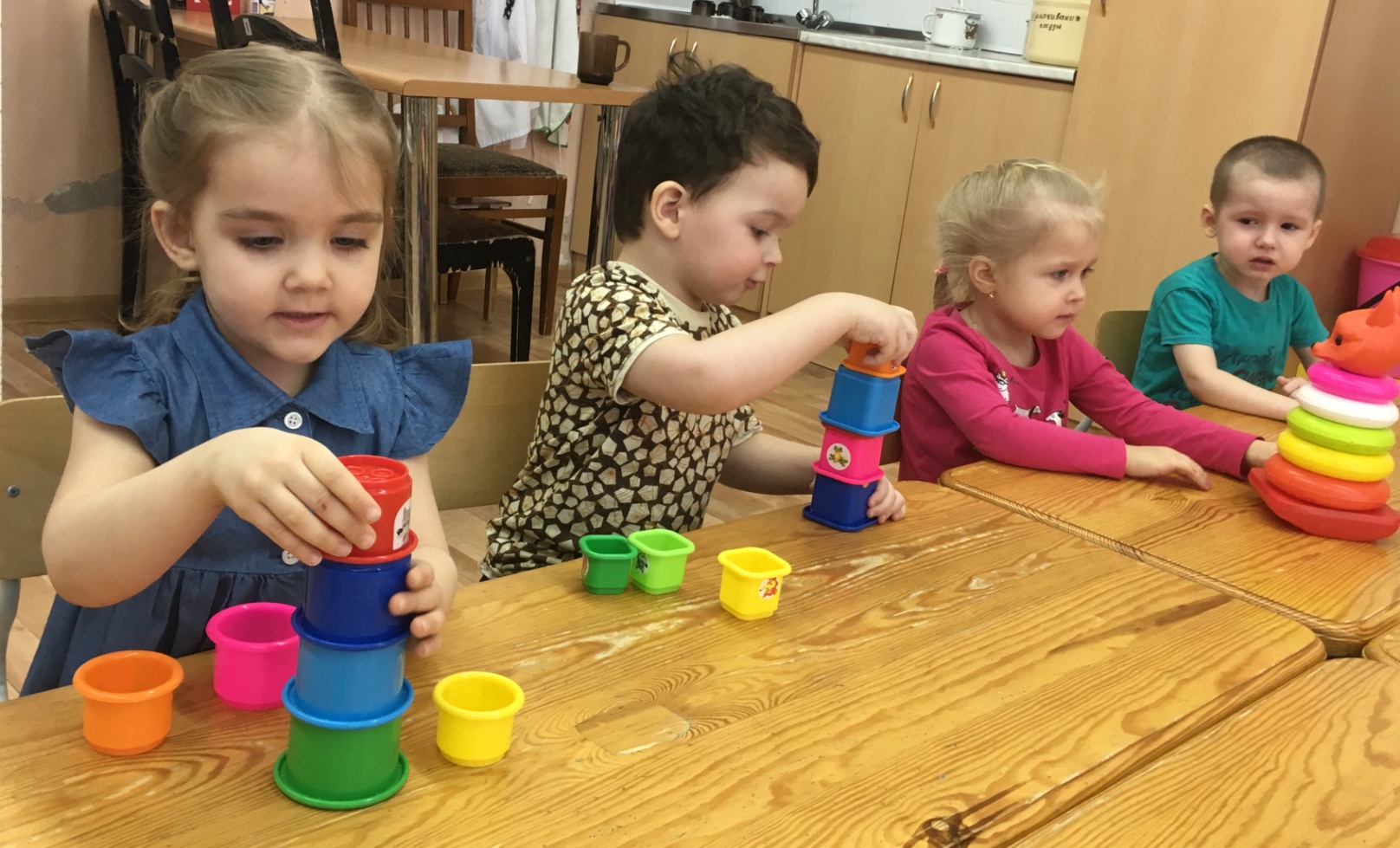 Игры с крышечками
Всё большую популярность набирают игры с крышечками от пластиковых бутылок, прищепками, шнурками. Они служат развитию ловкости и скоординированности движений пальцев рук, воспитанию усидчивости, сосредоточенности, внимания, позволяют закрепить цвета, форму предметов.
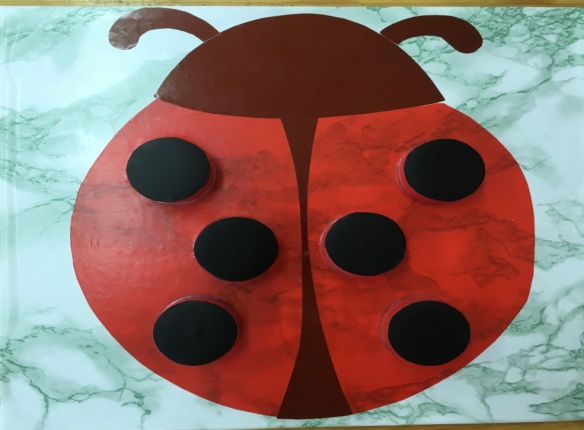 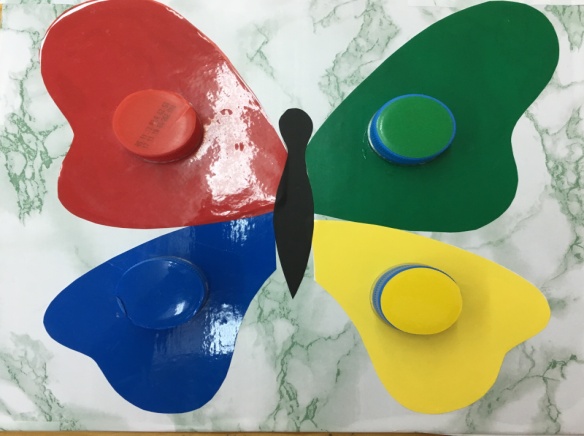 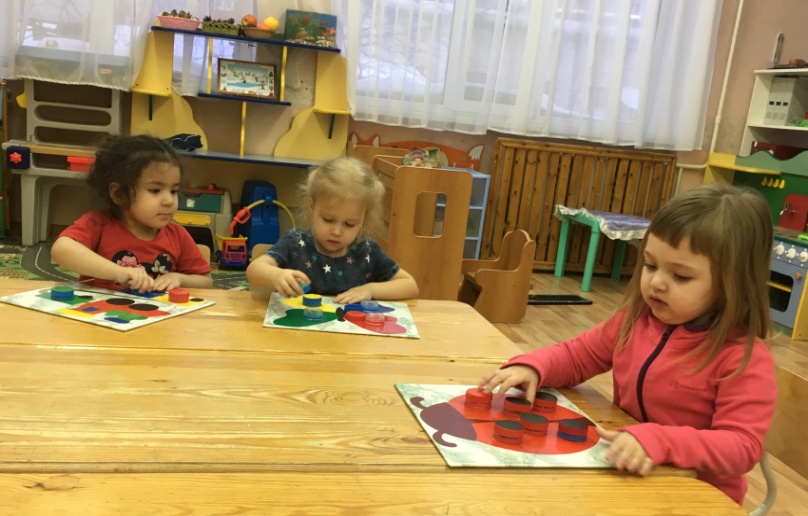 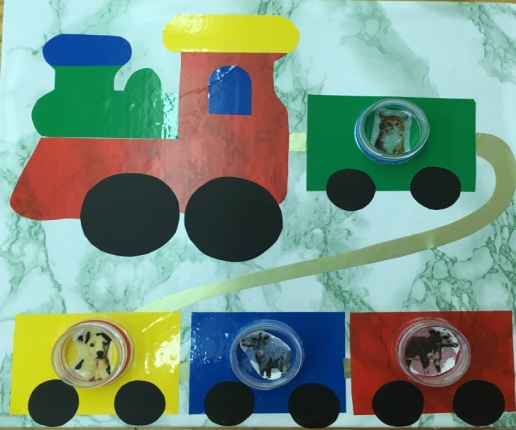 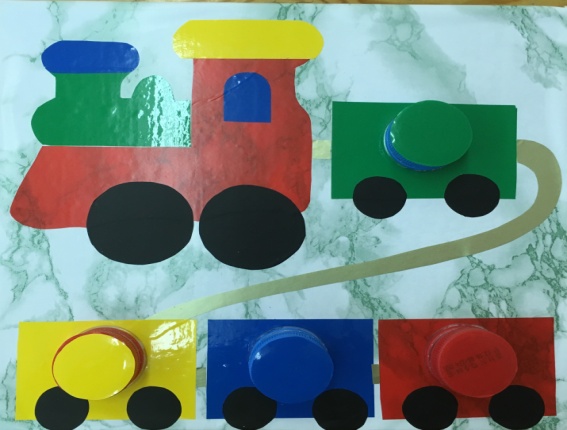 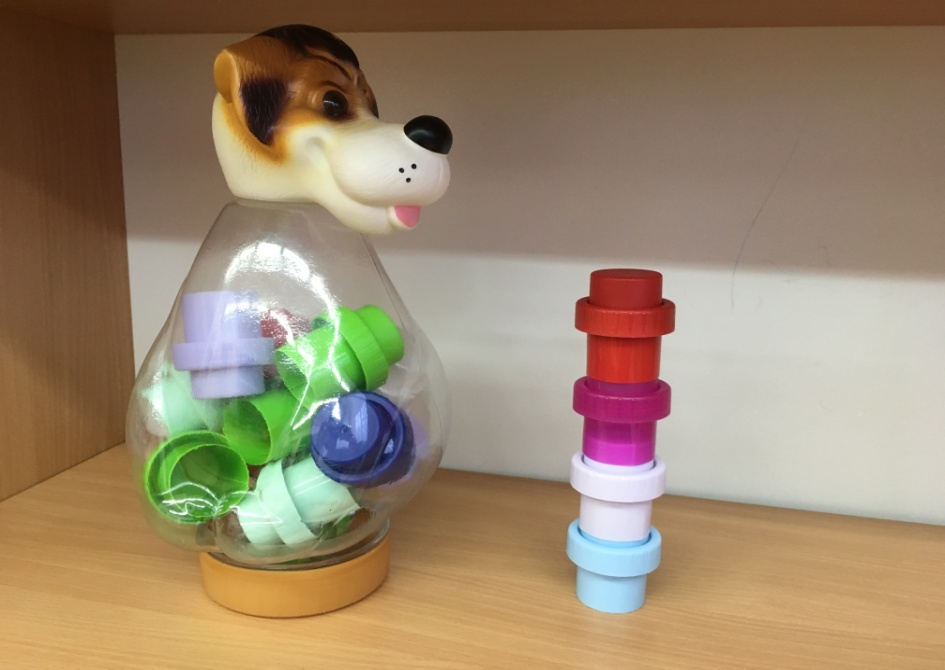 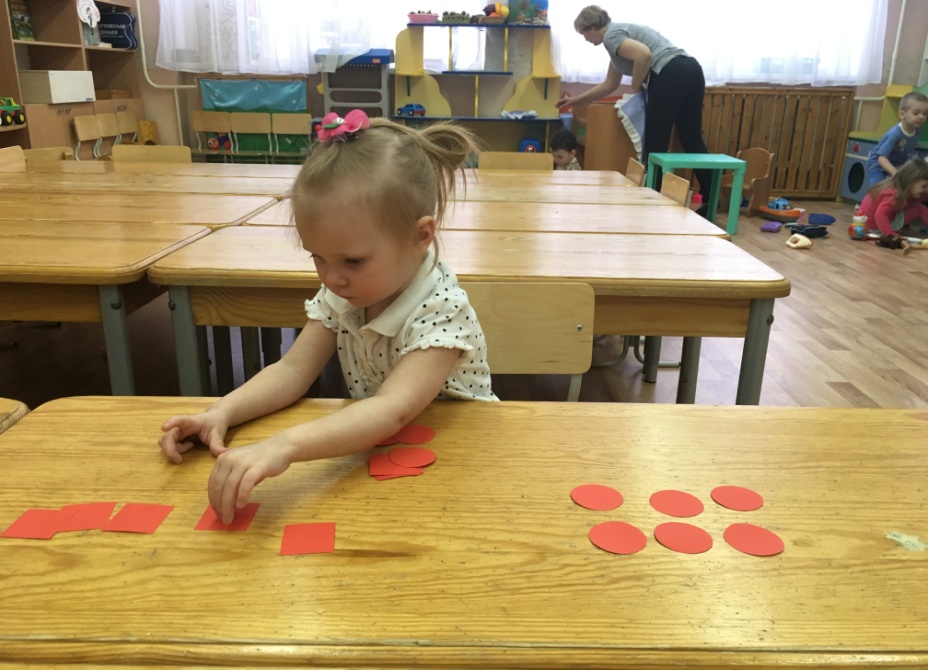 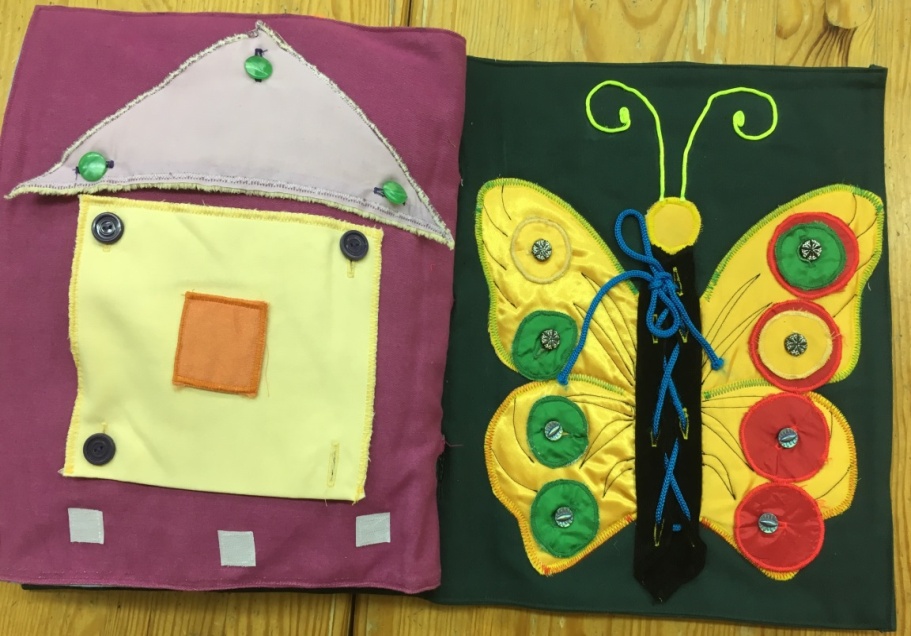 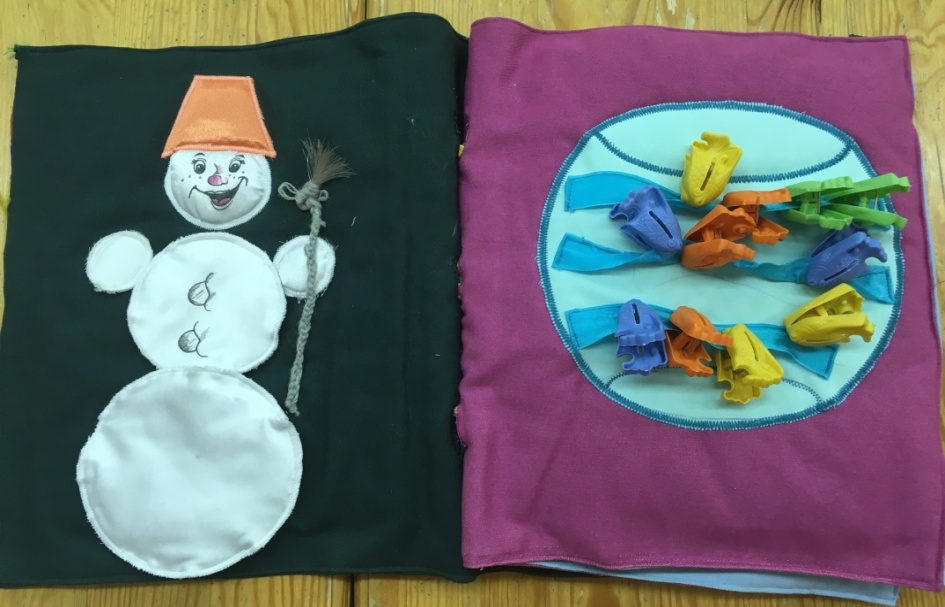 Дидактическая игра «Собери бусы»
Дидактическая игра «Прищепочки»
Цель: развитие мелкой моторики рук; снятие эмоционально – психологического напряжения, умение находить и сопоставлять  цвета с предметами, развитие логического  мышления.
Цель: развивать мелкую моторику пальцев рук у детей, внимание детей, воспитывать усидчивость
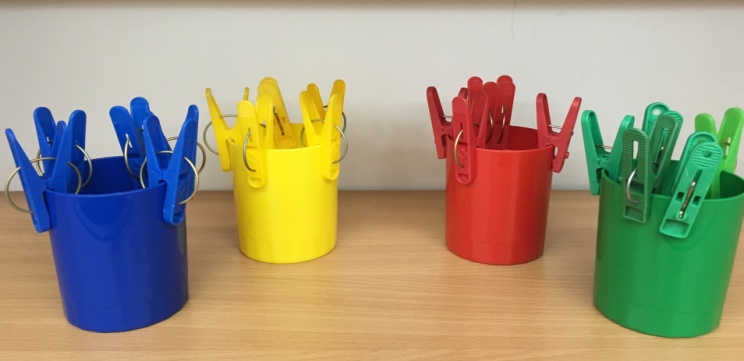 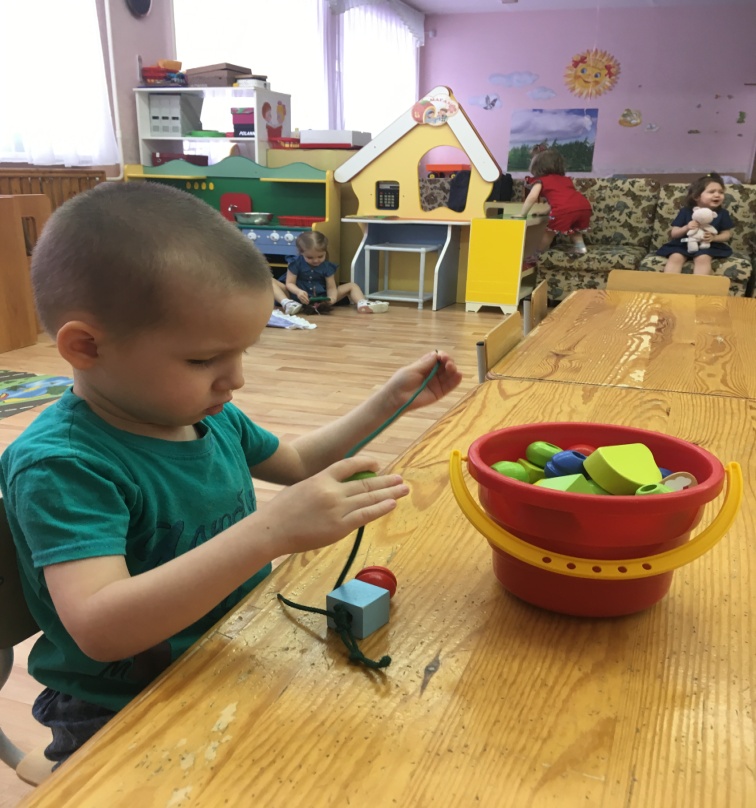 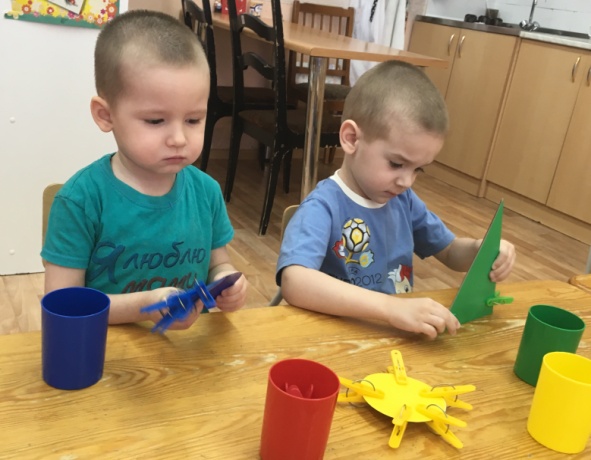 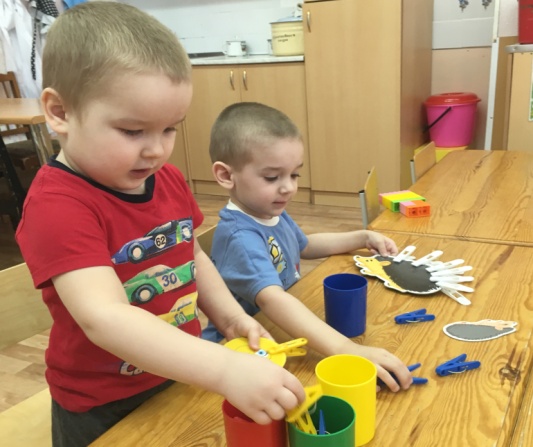 Дидактическая игра «Собери картинку»
Цель: научить составлять целое из двух и трех частей
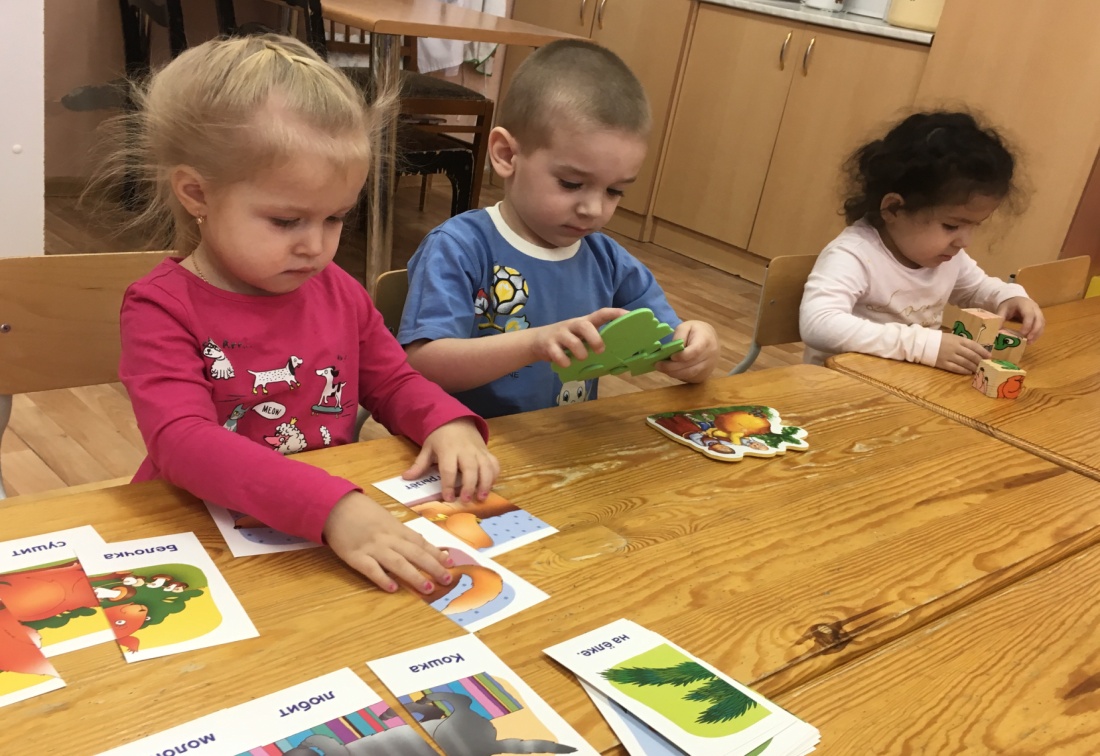 Дидактическая игра «Наряди мышку»

Цель: знакомить детей с основными цветами; развивать цветовосприятие, мелкую моторику рук, фантазию; учить улавливать ритм рисунка, работать по образцу и вне образца.
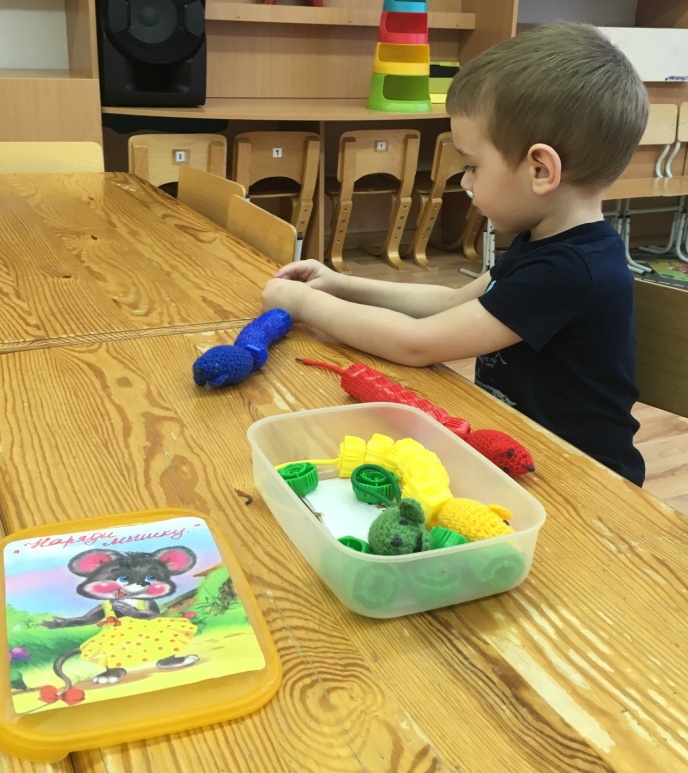 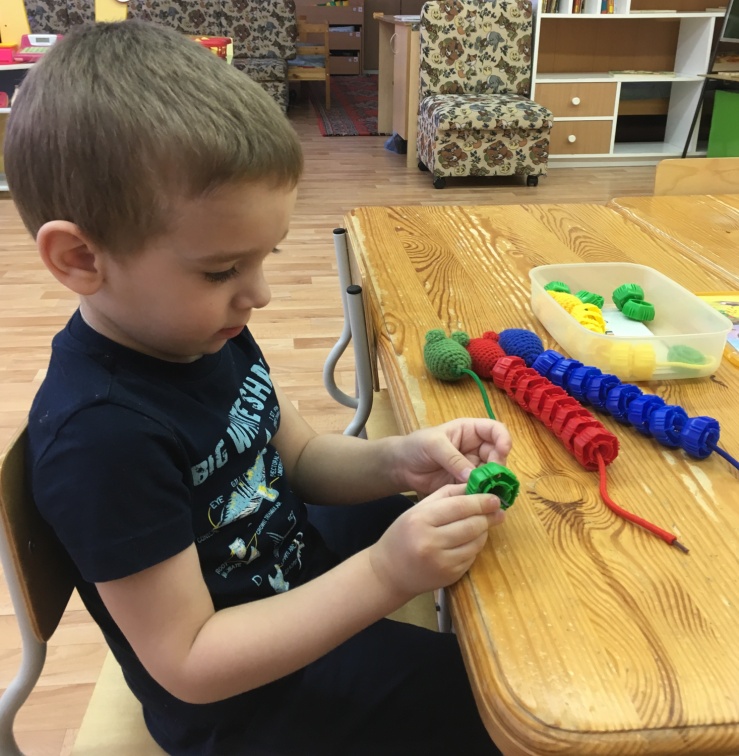 Дорогие мамы и папы больше играйте со своими детьми.
Желаем  вам успехов!